Информационно-туристический визит-центр при муниципальном бюджетном учреждении «Центр культуры, молодежной политики, физической культуры и спорта» Администрации Фроловского муниципального района
Объект 
туристической инфраструктуры
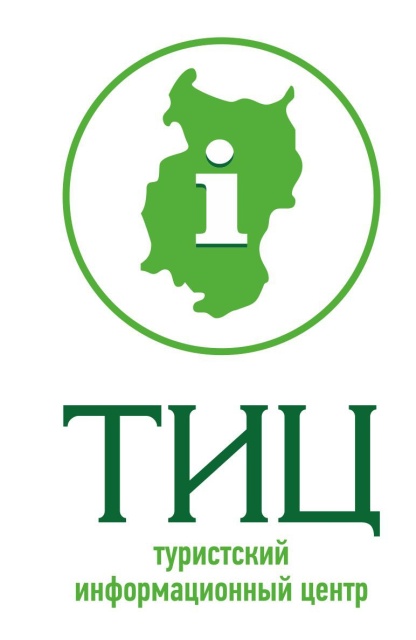 [Speaker Notes: ТИЦ Фроловского района существует уже более 2-х лет, он был создан в январе 2020г.]
ПРОЕКТ «Река, пустыня, лес, каньон – всё это Фроловский район
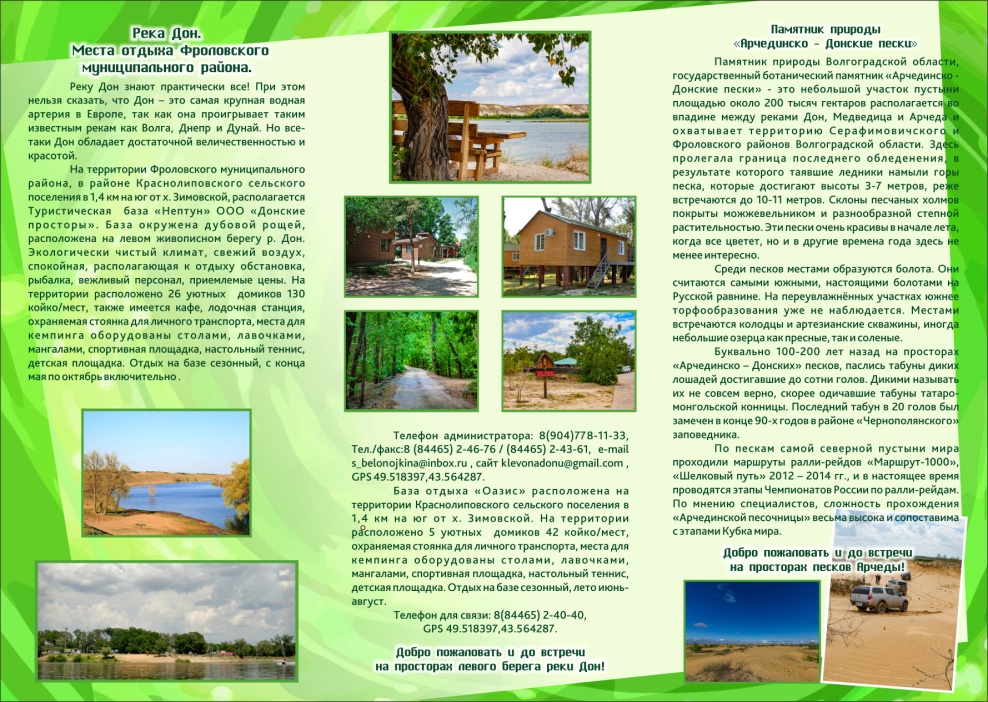 Учёба волонтёров
Заседание Совета по развитию туризма 23.03.2021г.
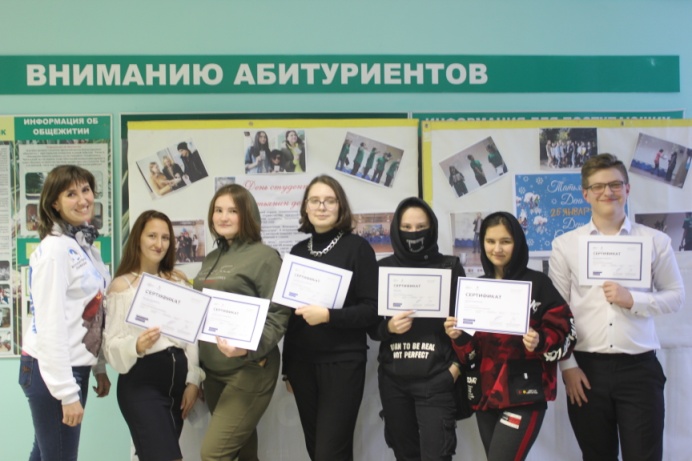 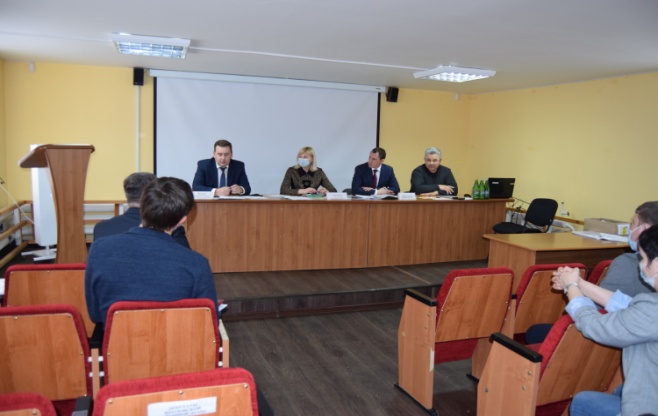 ПРОЕКТ «Как землевладелец Жеребцов с засухой боролся»
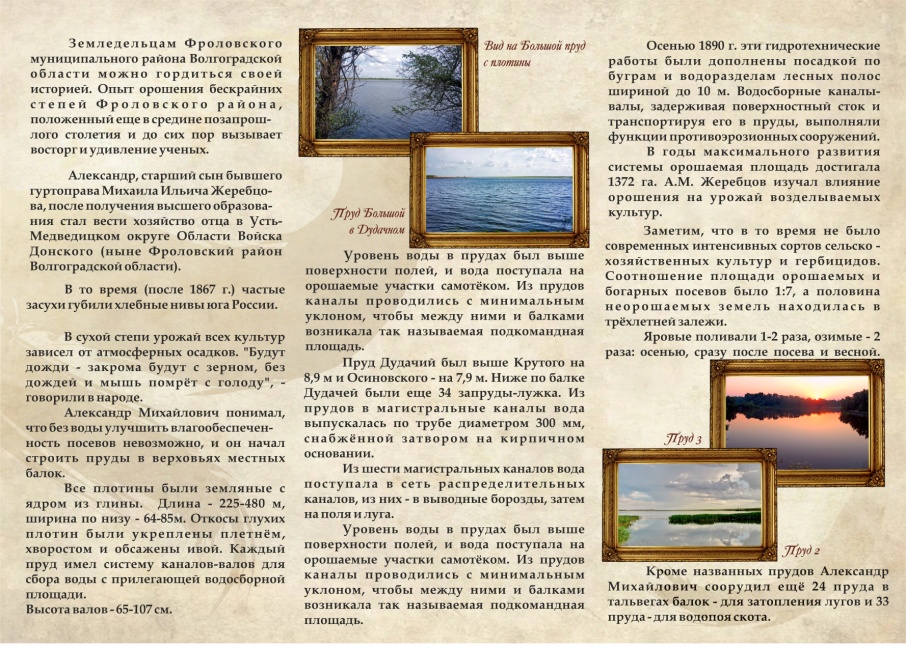 Лыжня России 2021
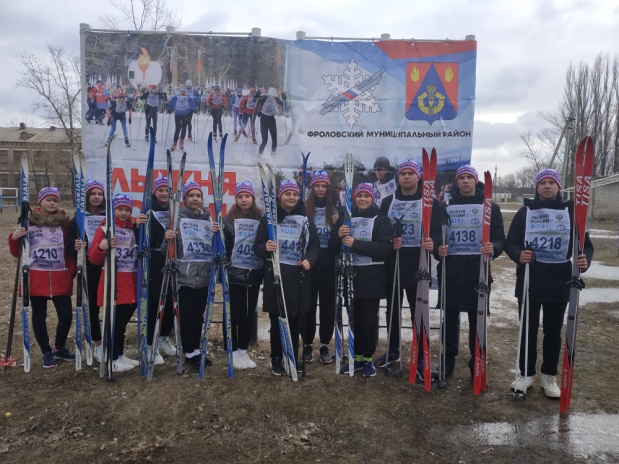 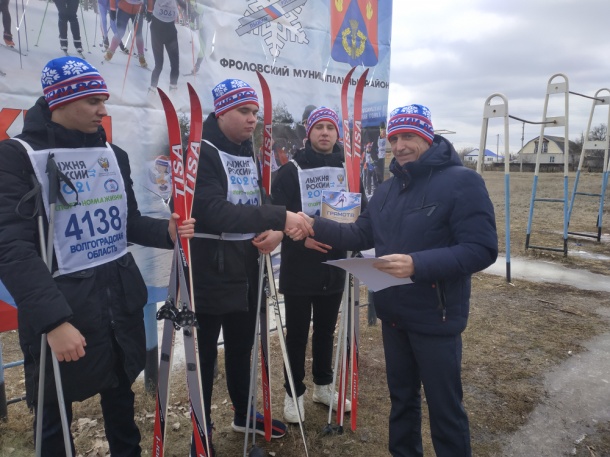